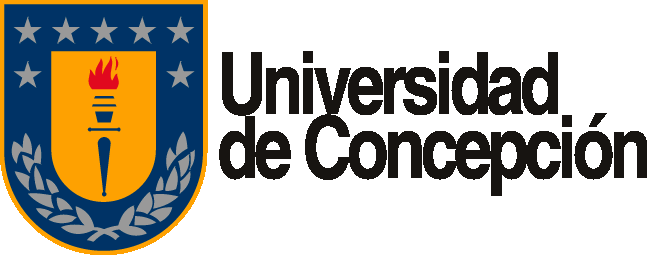 ASIGNATURAS COMPLEMENTARIAS DEPORTIVAS

 
101464   ACONDICIONAMIENTO FISICO   I                   Martes y Jueves 19:00 horas
101465   ACONDICIONAMIENTO FISICO  II                   Martes y Jueves 19:00 horas     
101466   ACONDICIONAMIENTO FISICO  III                  Martes y Jueves 19:00 horas  
104467   ACONDICIONAMIENTO FISICO  IV                  Martes y Jueves 19:00 horas  
                 PROFESOR JUAN CARLOS ACEVEDO RAMÍREZ  jacevedo@udec.cl 

101645   AJEDREZ: Pensamiento lógico y reflexivo I   Lunes 17:30  horas
101646   AJEDREZ: Pensamiento lógico y reflexivo II  Lunes 17:30  horas        
                 PROFESOR SILVESTRE PIÑA RUBIO  silvpina@udec.cl


101512   INTRODUCCIÓN AL ANDINISMO            Lunes 19:30 horas
101468   ANDINISMO I                                             Miércoles 19:30 horas 
101469   ANDINISMO  II                                           Miércoles 19:30 horas 
101470   ANDINISMO III                                           Miércoles 19:30 horas 
104771   ANDINISMO IV                                           Miércoles 19:30 horas                 
                 PROFESOR CAMILO JARA GAILLARD  camiloejara@udec.cl 


101472    ARTES MARCIALES    I                             Lunes y Viernes 12:00 horas
101473    ARTES MARCIALES    II                            Lunes y Viernes 12:00 horas
101474    ARTES MARCIALES    III                           Lunes y Viernes 12:00 horas
101475    ARTES MARCIALES    IV                           Lunes y Viernes 12:00 horas
                 PROFESOR CLAUDIO TRONCOSO SOZA  claudiotroncoso@udec.cl
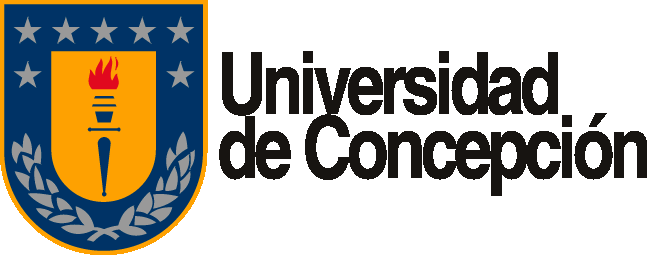 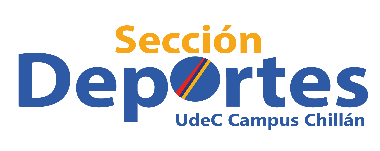 101484    BÁSQUETBOL I                          Viernes 14:00 horas 
101485    BÁSQUETBOL II                         Viernes 14:00 horas 
101486    BÁSQUETBOL III                        Viernes 14:00 horas 
101487    BÁSQUETBOL IV                        Viernes 14:00 horas 
101488    BÁSQUETBOL DAMAS   I          Viernes 14:00 horas 
101489    BÁSQUETBOL  DAMAS  II         Viernes 14:00 horas 
101490    BÁSQUETBOL  DAMAS  III        Viernes 14:00 horas 
101491    BÁSQUETBOL   DAMAS IV       Viernes 14:00 horas 
                  PROFESOR JORGE RODRIGUEZ ARRIAGADA        jorgeerodriguez@udec.cl 

101492    FÚTBOL I                                    Lunes y Miércoles 13:15 horas
101493    FÚTBOL II                                   Lunes y Miércoles 13:15 horas             
101494    FÚTBOL III                                  Lunes y Miércoles 13:15 horas   
101495    FÚTBOL IV                                  Lunes y Miércoles 13:15 horas      
                  PROFESOR  FRANCISCO CANTILLANA CEBALLOS      fcantillana@udec.cl 

101496    FÚTBOL DAMAS I                     Martes 13:15 horas     
101497    FÚTBOL DAMAS II                    Martes 13:15 horas     
101498    FÚTBOL DAMAS III                   Martes 13:15 horas     
101499    FÚTBOL DAMAS IV                   Martes 13:15 horas     
                  PROFESOR

101504    HANDBALL I                              Lunes y Miércoles 18:00 horas
101505    HANDBALL II                             Lunes y Miércoles 18:00 horas
101506    HANDBALL III                            Lunes y Miércoles 18:00 horas
101507    HANDBALL IV                            Lunes y Miércoles 18:00 horas
                  PROFESOR  CRISTIAN MARCHANT AMÉSTICA     crimarchant@udec.cl
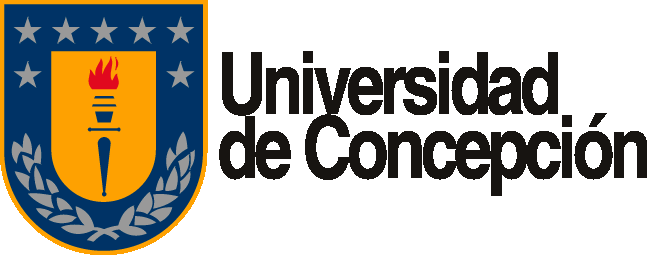 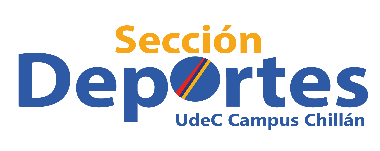 101513   MUSCULACION DEPORTIVA I                 
101514   MUSCULACION DEPORTIVA II
101515   MUSCULACION DEPORTIVA III            
101416   MUSCULACION DEPORTIVA IV 
                   PROFESOR EDGAR FIGUEROA FERNANDEZ         edgarfigueroa@udec.cl 
                    
101517    NATACION  I                                Martes y  Jueves 19:30 horas                 
101518    NATACION  II                               Martes y  Jueves 19:30 horas                 
101519    NATACION  III                              Martes y  Jueves 19:30 horas                 
101520    NATACION  IV                              Martes y  Jueves 19:30 horas 
                  PROFESOR   JUAN VELOSO VELOSO      jveloso@udec.cl 

101525     RUGBY I                                      Martes y/o Jueves 19:00 horas. 
101526     RUGBY II                                     Martes y/o Jueves 19:00 horas. 
101527     RUGBY III                                    Martes y/o Jueves 19:00 horas. 
101528     RUGBY IV                                   Martes y/o Jueves 19:00 horas. 
                   PROFESOR EDGAR FIGUEROA FERNANDEZ    edgarfigueroa@udec.cl  

101548   TAEKWONDO I                             Miércoles  12:00 horas
101549   TAEKWONDO II                            Miércoles 12:00 horas
101593   TAEKWONDO III                           Miércoles 12:00 horas
101594   TAEKWONDO IV                           Miércoles  12:00 horas
                PROFESOR    ABRAHAM VIVEROS SEPULVEDA    abrahamiviveros@udec.cl
Martes         17:00 horas a 18:00 horas  /   18:00 horas a 19:00 horas
Miércoles    11:00 horas a 12:00 horas / 12:00 horas a 13:00 horas  /  13:00 horas a 14:00 horas
Jueves de 18:00 horas a 19:00 horas
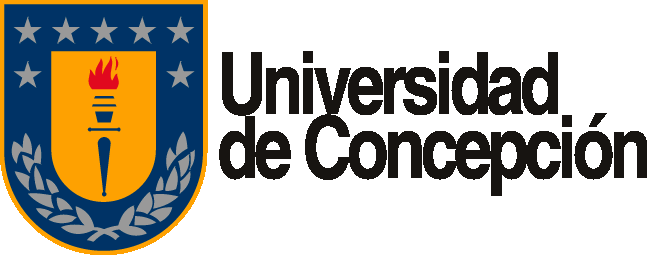 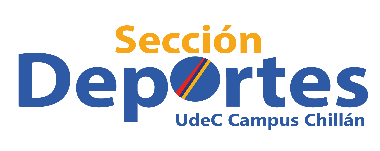 101529     TENIS I                                                     Lunes y  Miércoles 12:00 a 13:00 horas
101530     TENIS II                                                    Lunes y Miércoles  12:00 a 13:00  horas
                    PROFESOR   ALFONSO ROMERO CONCHA  alfonsoromero@udec.cl 

101531     TENIS DE MESA I                                    Lunes y Miércoles 18:00 horas
101532     TENIS DE MESA II                                   Lunes y Miércoles 18:00 horas
101533     TENIS DE MESA III                                  Lunes y Miércoles 18:00 horas
101534     TENIS DE MESA IV                                  Lunes y Miércoles 18:00 horas
                   PROFESOR  B. RICARDO RODRÍGUEZ MANRÍQUEZ  brodriguez@udec.cl 


101535   VÓLEIBOL I                                             Martes 11:30  horas y Jueves 16:30 horas 
101536   VOLEIBOL II                                            Martes 11:30  horas y Jueves 16:30 horas 
101537   VOLEIBOL III                                           Martes 11:30  horas y Jueves 16:30 horas 
101538   VÓLEIBOL IV                                           Martes 11:30  horas y Jueves 16:30 horas 
101539   VÓLEIBOL  DAMAS I                              Martes 11:30  horas y Jueves 16:30 horas
101540   VÓLEIBOL  DAMAS II                             Martes 11:30  horas y Jueves 16:30 horas
101541   VÓLEIBOL  DAMAS III                            Martes 11:30  horas y Jueves 16:30 horas          
101542   VÓLEIBOL  DAMAS IV                            Martes 11:30  horas y Jueves 16:30 horas 
                  PROFESOR ALFONSO ROMERO CONCHA  alfonsoromero@udec.cl 


101543   YOGA I                                                      Lunes y  Miércoles15:30  16:30
101544    YOGA II                                                   Viernes 11:30 a 12:30   /   12:30 a 13:30 horas
                   PROFESORA PRISCILA PADILLA CARTES  pripadilla@udec.cl